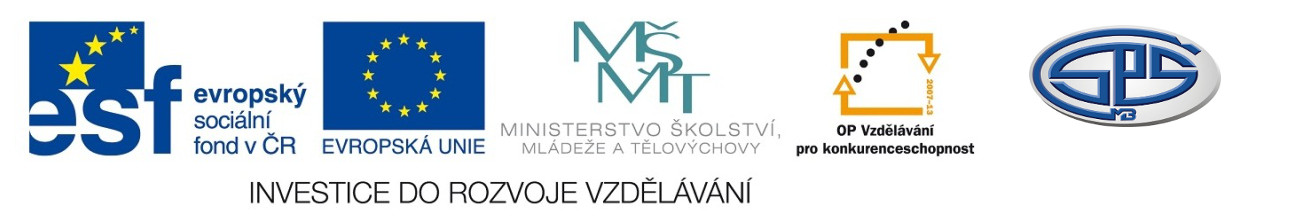 Názvosloví anorganických sloučenin II.

PaedDr. Ivana Töpferová 


Střední průmyslová škola, Mladá Boleslav, Havlíčkova 456
CZ.1.07/1.5.00/34.0861
MODERNIZACE VÝUKY
Anotace:   výuková prezentace v prvním ročníku studia 
Předmět: chemie
Ročník: I. ročník SŠ
Tematický celek: anorganická chemie 
Klíčová slova: názvosloví, oxidační číslo, ternární sloučeniny, hydroxidy, kyslíkaté kyseliny, soli kyslíkatých kyselin
Forma: vysvětlování 
Datum vytvoření:  20. 7. 2013
Chemické názvosloví
soubor pravidel k označování sloučenin
Názvosloví ternárních sloučenin
Ternární sloučeniny jsou tříprvkové sloučeniny.

hydroxidy
kyslíkaté kyseliny			
soli kyslíkatých kyselin
Názvosloví hydroxidů
= název se skládá z podstatného jména hydroxid (označuje OH-I ) a přídavného jména, které je odvozeno z názvu kovu se zakončením podle jeho oxidačního čísla
= ve vzorci se píše značka kovu vlevo a hydroxidová skupina vpravo

Příklady: 
hydroxid železitý        

Ca(OH)2
Názvosloví kyslíkatých kyselin
Obsahují vodík, kyselinotvorný prvek a kyslík: HxXyOz
= název se skládá z podstatného jména kyselina a přídavného jména, které je odvozeno z názvu kyselinotvorného prvku se zakončením podle jeho oxidačního čísla
= ve vzorci se píše značka vodíku vlevo, kyselinotvorného prvku doprostřed a kyslík vpravo
kyselina dusičná  
kyselina  uhličitá    
HClO4   
H2CrO4
Číslovkové předpony
Jednoduché číslovkové předpony
1 		mono				2 	di
3 		tri				4 	tetra
5 		penta				6 	hexa
7 		hepta				8 	okta
9 		nona 				10 	deka
Násobné číslovkové předpony
dvakrát 	bis			třikrát 	tris
čtyřikrát 	tetrakis		pětkrát 	pentakis
Názvosloví kyslíkatých kyselin
Některé prvky tvoří dvě i více kyslíkatých kyselin,
v nichž jejich atomy mají stejná oxidační čísla, proto se k jejich rozlišení se používá vsuvka –hydrogen- a číslovková předpona určující počet atomů vodíku.

kyselina tetrahydrogenkřemičitá
kyselina křemičitá

kyselina trihydrogenfosforečná  
kyselina fosforečná
Názvosloví kyslíkatých kyselin
Vsuvka –hydrogen– s předponou se používá běžně
při větším počtu vodíků než dva:


Někdy se používá vsuvka –oxo– s předponou pro vyjádření počtu atomů kyslíku:


Podobně se pomocí předpon vyjadřuje větší počet kyselinotvorných prvků ve vzorci:
Názvosloví solí kyslíkatých kyselin
Soli jsou tvořeny nejčastěji kationty a anionty kyslíkaté kyseliny.
Název:
Podstatné jméno názvu soli je odvozeno od názvu kyseliny a má zakončení –an.
Přídavné jméno názvu vyjadřuje název kovu se zakončením podle jeho oxidačního čísla.				
uhličitan sodný
manganistan draselný
síran železitý
Názvosloví solí kyslíkatých kyselin
Vzorec:
Lze odvodit ze vzorců kyselin = ve vzorci kyseliny nahradíme značku vodíku značkou kovu tak, aby odpovídal součet oxidačních čísel.
Kation kovu píšeme vlevo a anion kyseliny vpravo.
Náboj kationtu musí být (až na znaménko) stejný jako náboj aniontu. 
                                   
	chlorečnan amonný

                       dusičnan sodný
Názvosloví solí kyslíkatých kyselin
Jestliže má kyselina více atomů vodíku, nahradíme všechny nebo jen některé.
V názvu soli se nenahrazené atomy vodíku označují předponou hydrogen-.
	dihydrogenfosforečnan 	vápenatý
	hydrogenfosforečnan 	vápenatý	
	fosforečnan vápenatý
	hydrogensíran sodný
	síran sodný
Názvosloví hydratovaných solí
Počet molekul vody se v krystalosolvátech (hydratovaných solích) vyjádří v názvu číslovkovou předponou. 
Název základní sloučeniny uvádíme ve 2.pádě. 

                                dihydrát chloridu barnatého 

                                hemihydrát síranu vápenatého
Názvosloví - procvičování
Pojmenujte sloučeninu, která má chemický vzorec:
KIO4
(NH4)2Cr2O7
ZnSO4.7H2O
Sestavte chemický vzorec sloučeniny, jejíž název je:
hydrogenuhličitan vápenatý
kyselina siřičitá
manganistan hořečnatý
kyselina trihydrogenboritá
Seznam obrázků:
Obr. 1 Emil Votoček. Zdroj: CVUT v Praze [online]. [vid. 17.7.2013]. Dostupné z:
http://www.cvut.cz/fotobanka/osobnosti/rektori/r58.jpg/image_preview
Obr. 2, 3 foto Ivana Töpferová
Použité zdroje:
BANÝR, J., BENEŠ, P. A KOLEKTIV. Chemie pro střední školy. Praha: SPN, a.s., 1995. ISBN 80-85937-11-5.
FLEMR, V., DUŠEK, B. Chemie I pro gymnázia (obecná anorganická chemie). Praha. SPN, a.s., 2001. ISBN 80-7235-147-8.
Čtrnáctová, H., KOLÁŘ, K., SVOBODOVÁ, M., ZEMÁNEK, F. Přehled chemie pro základní školy. Praha: SPN a.s. , 2006. ISBN 80-7235-260-1.